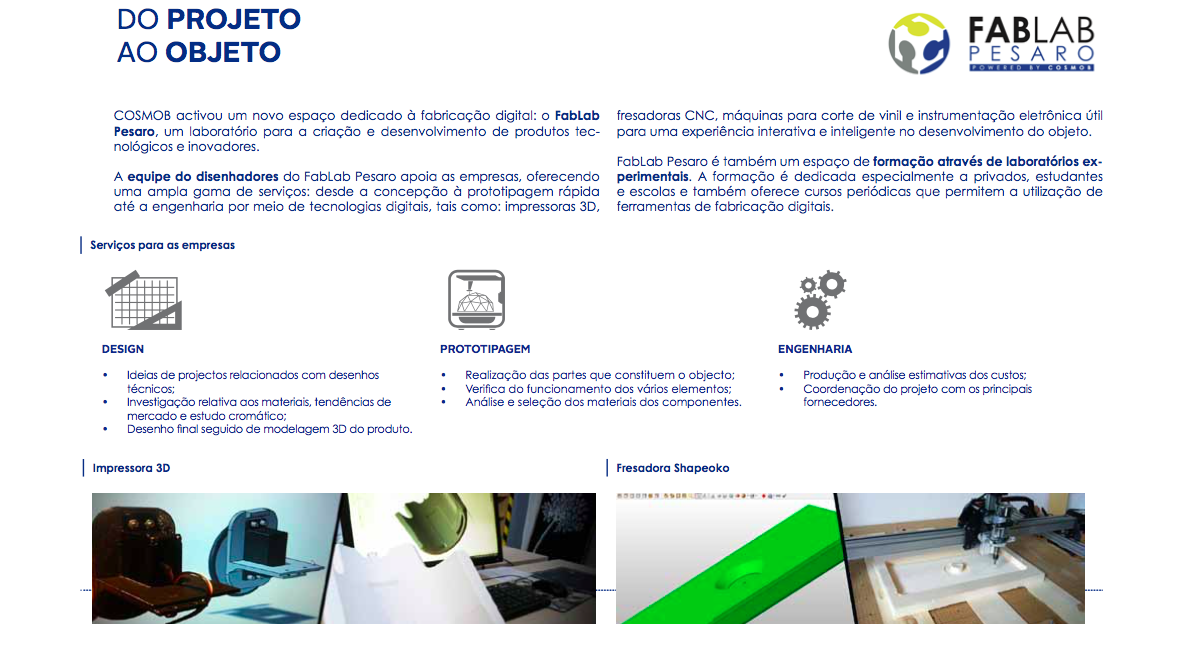 1
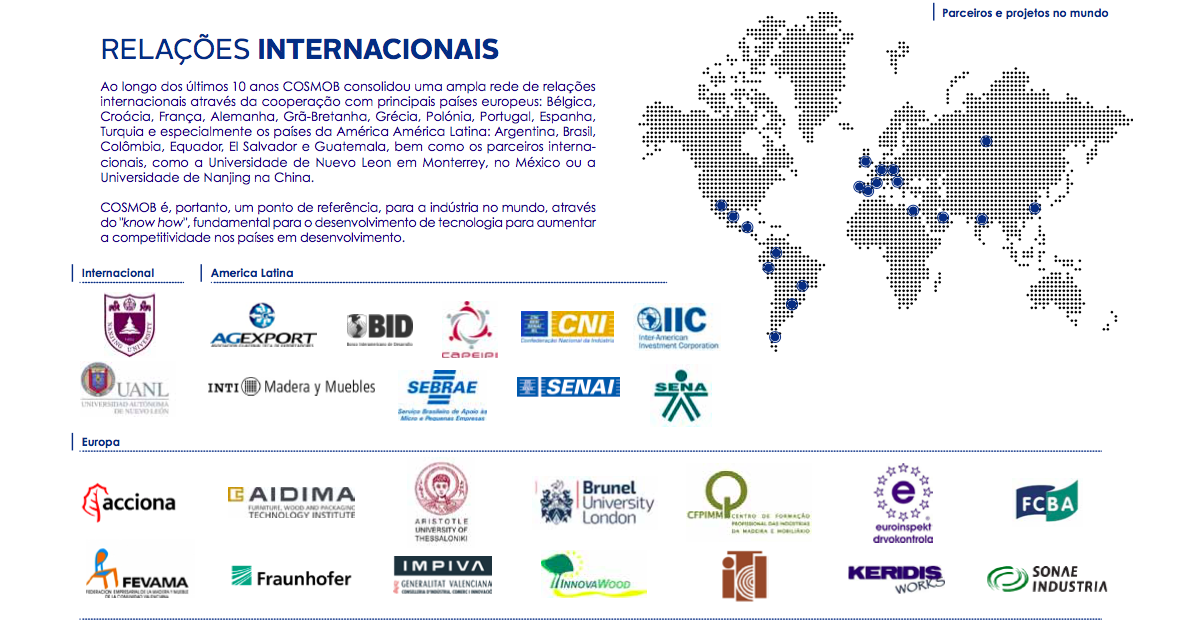 2
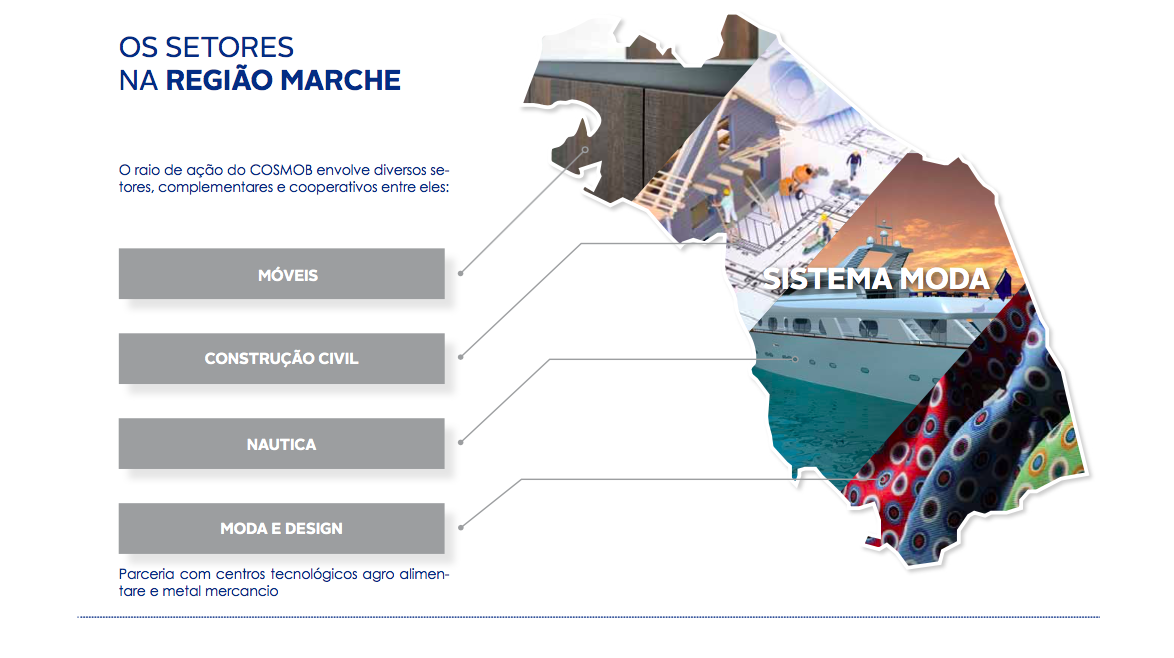 3
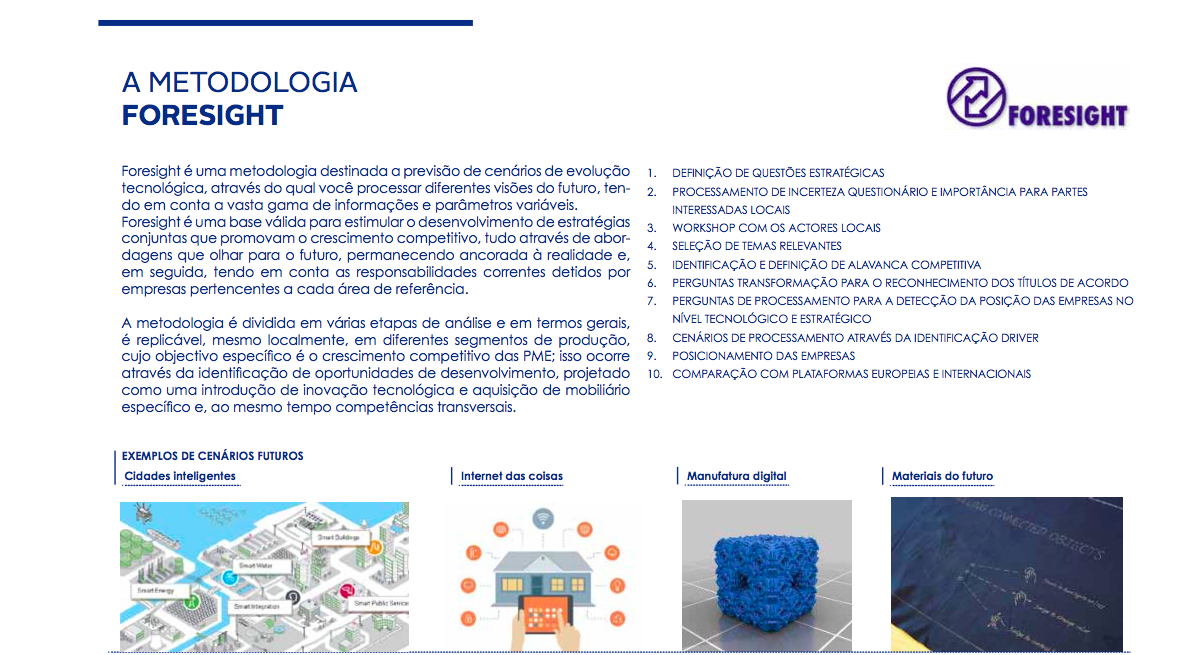 4
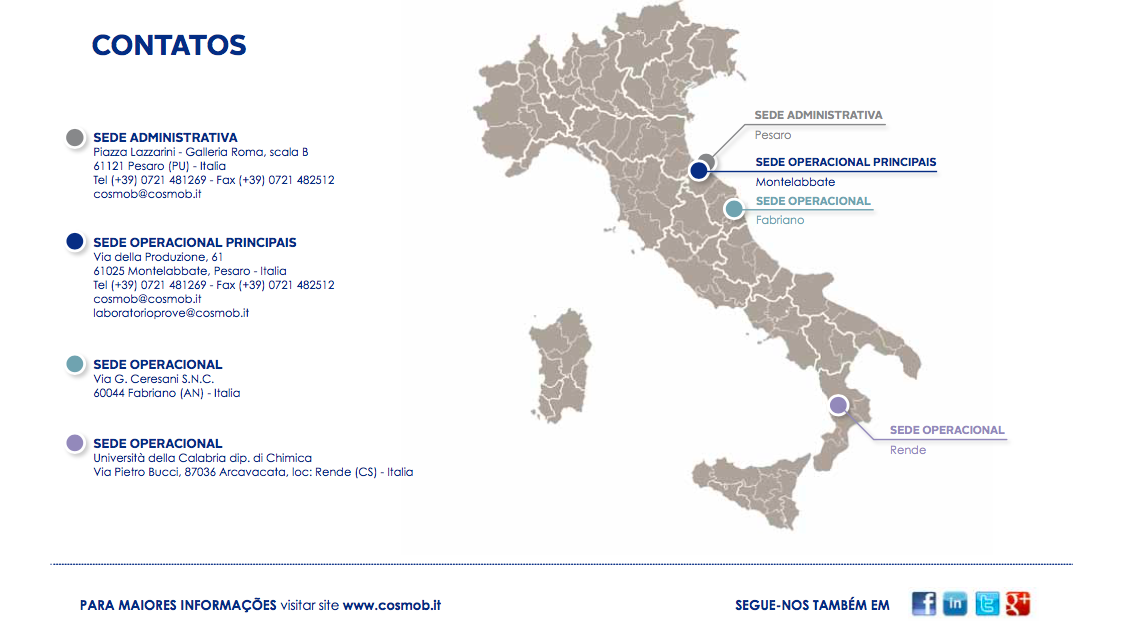 Novo cenário de inovação
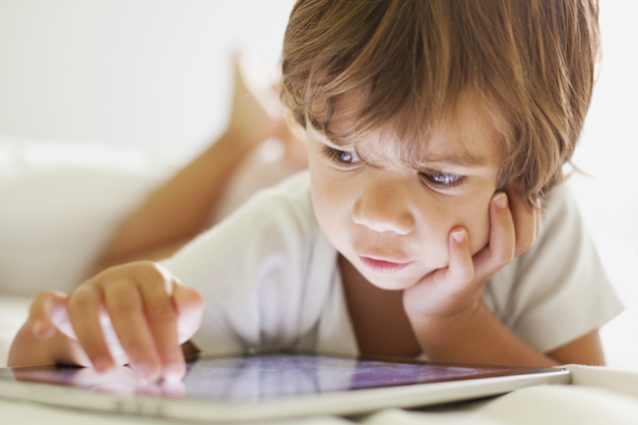 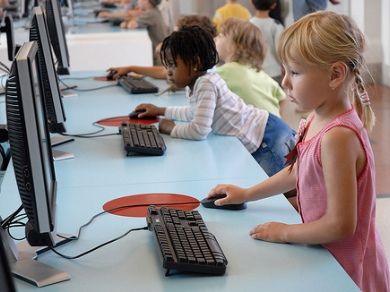 A tecnologia tem de ser simples, 
à prova de criança
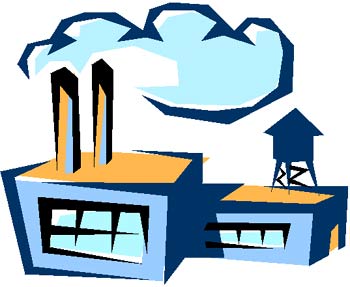 PARCERIA PARA A COMPETITIVIDADE
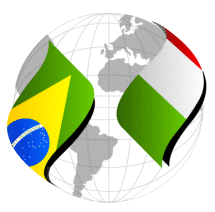